ARTUKLU CEMİL TUTAŞI REHBERLİK VE ARAŞTIRMA MERKEZİ 

BİLİNÇLİ TEKNOLOJİ KULLANIMI VELİ SUNUMU
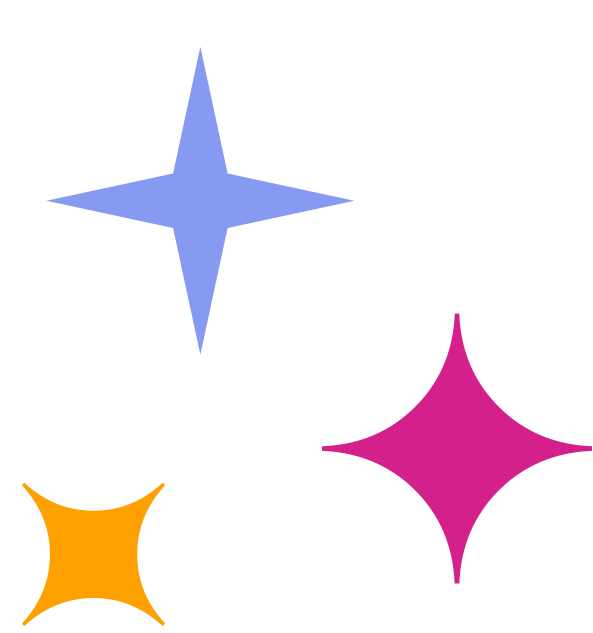 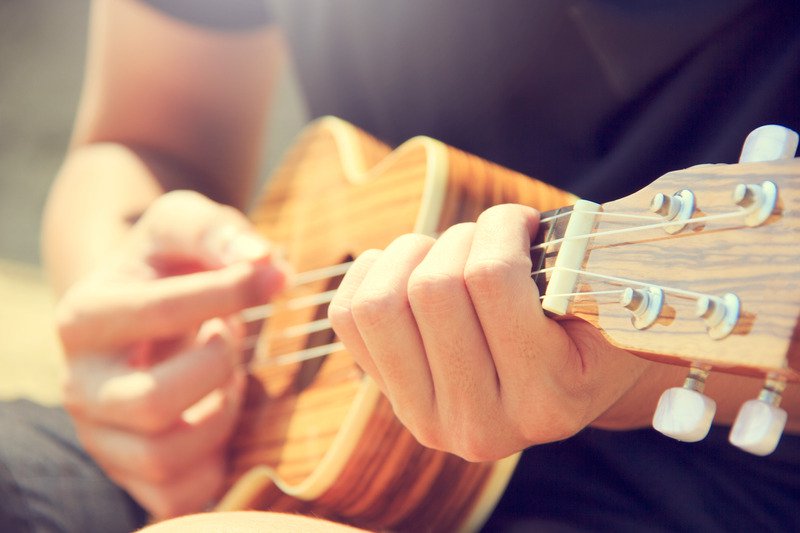 HAZIRLAYAN: ZEYNEP EKİNCİ
                                                                                                                                         PSİK. DAN. VE REHBER ÖĞRETMEN
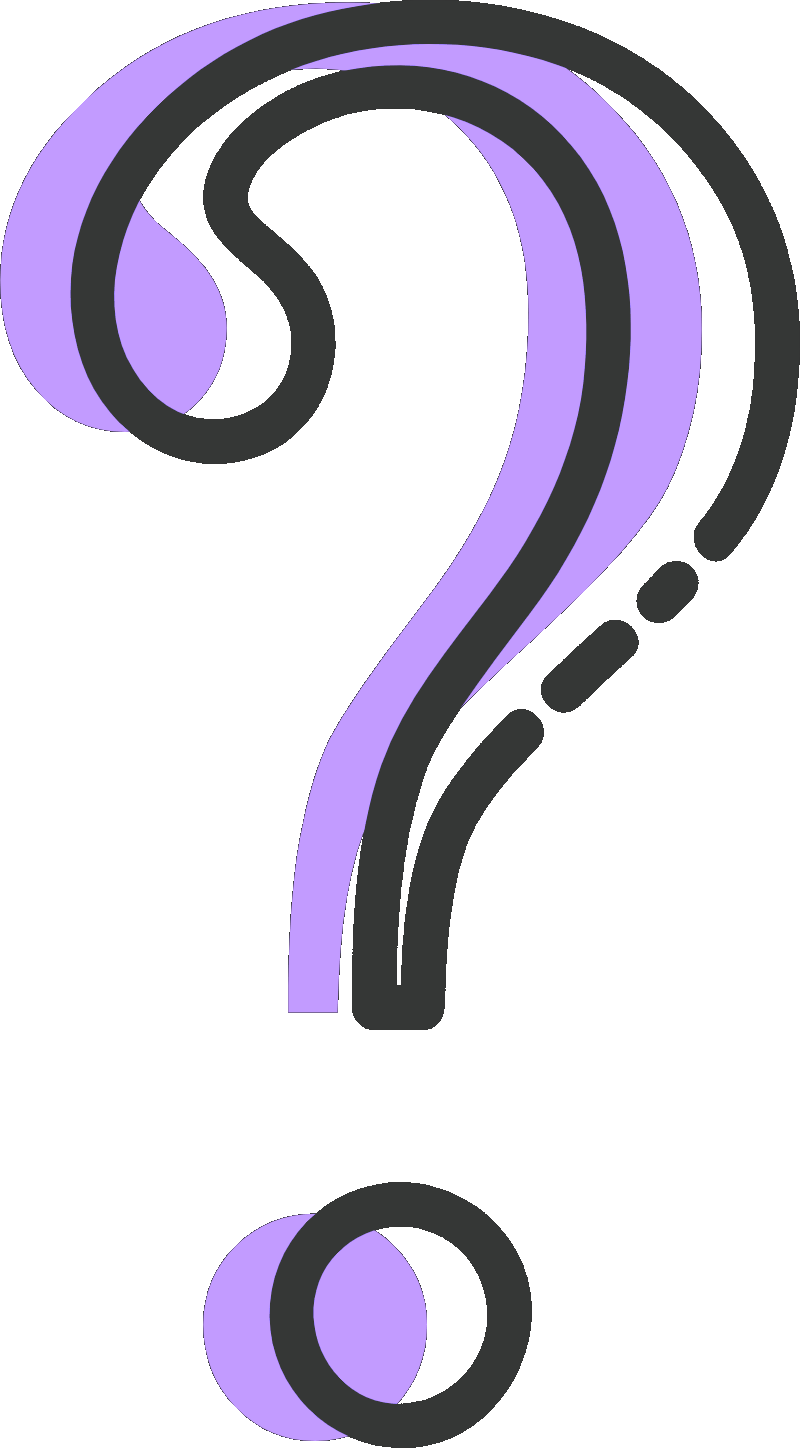 TEKNOLOJİ SÖZ KONUSU OLDUĞUNDA EN ÇOK ÜZERİNDE DURULMASI GEREKEN GRUP HİÇ ŞÜPHESİZ ÇOCUKLARDIR. TEKNOLOJİK ALETLERİN DAHA YAYGIN VE DAHA KOLAY ULAŞILABİLİR OLDUĞU BİR DÜNYAYA DOĞDUKLARI İÇİN, ÇOCUKLARIN BU ALANI YETİŞKİNLERDEN DAHA FAZLA VE USTACA KULLANDIĞI BİR GERÇEK! ANCAK YAŞLARI GEREĞİ, TEKNOLOJİNİN VE SUNDUKLARININ DOĞRUSUNU YANLIŞINDAN AYIRT ETME NOKTASINDA KAT ETMELERİ GEREKEN UZUN BİR YOL VAR. BU NEDENLE AİLELER TEKNOLOJİ BAĞIMLILIĞI KONUSUNDA BİLİNÇLİ OLMAK VE BU BİLİNÇLE ÇOCUKLARINI DOĞRU YÖNLENDİRMEK ZORUNDALAR.
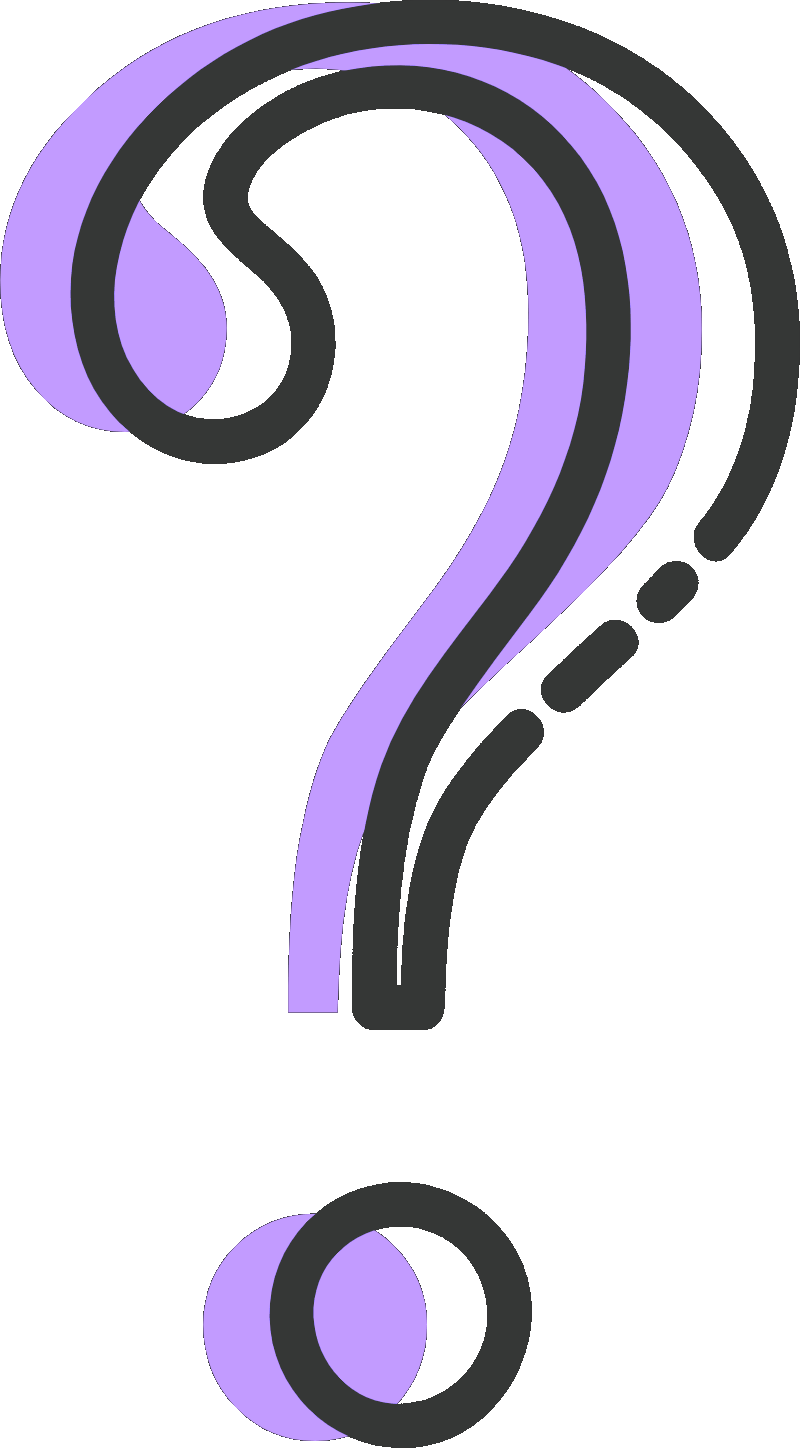 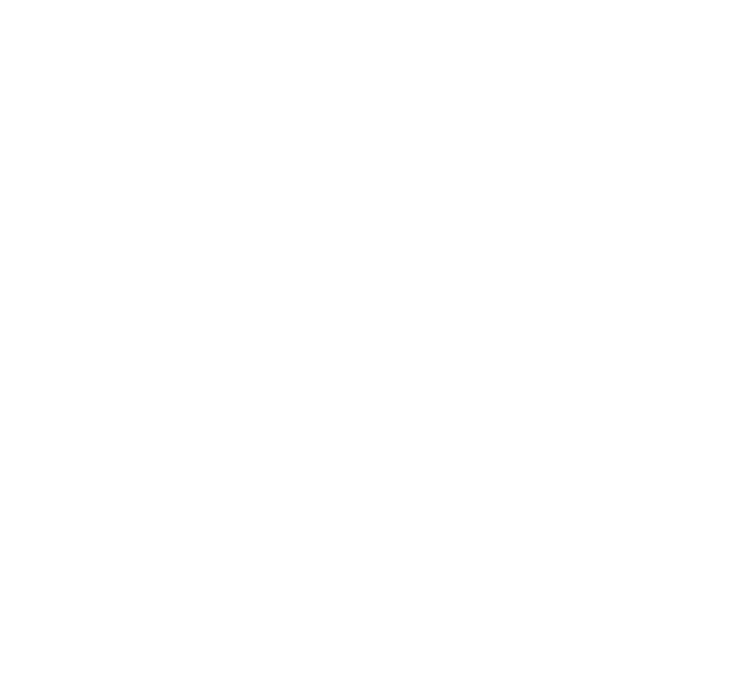 YAŞAMDA BULUNAN HER ŞEYIN BIR DENGESI VARDIR. YEMENIN, IÇMENIN, GEZIP DOLAŞMANIN… TEKNOLOJININ DE BIR DENGESI VARDIR. DOĞRU KULLANILDIĞINDA TEKNOLOJI BIREYE ÇOK ŞEY KATAR. KIMSE HERHANGI BIR GÜNÜNÜ TAMAMEN ÇALIŞMAYA YA DA TAMAMEN GEZMEYE AYIRMAZ. ÇÜNKÜ BIR SÜRE SONRA YAPTIĞIMIZ ŞEYDEN SIKILIRIZ. BU SEBEPLE TEKNOLOJININ KULLANIMINDA BIR DENGESIZLIK OLUŞTUĞUNDA YANI BILINÇSIZ KULLANILDIĞINDA INSANLAR ÜZERINDE ZARARLI ETKILERI OLDUĞU VE BAZI FIZIKSEL, SOSYAL VE PSIKOLOJIK SORUNLARA YOL AÇTIĞI GÖRÜLMEKTEDIR. BU NEDENLE, INSANLIK IÇIN FAYDALI OLAN TEKNOLOJININ ZARARLARININ DA IYI BILINMESI VE BU KONUDA GEREKEN ÖNLEMLERIN ALINMASI OLDUKÇA ÖNEMLIDIR.
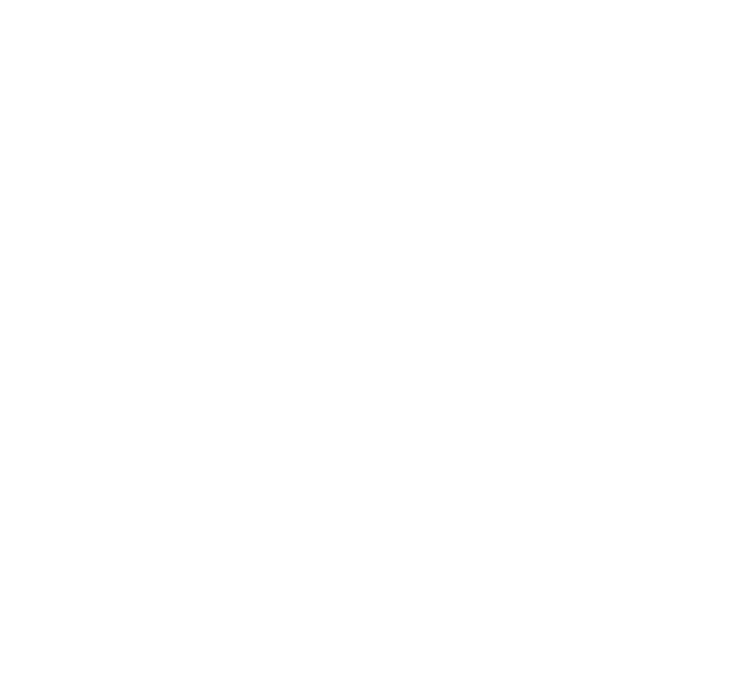 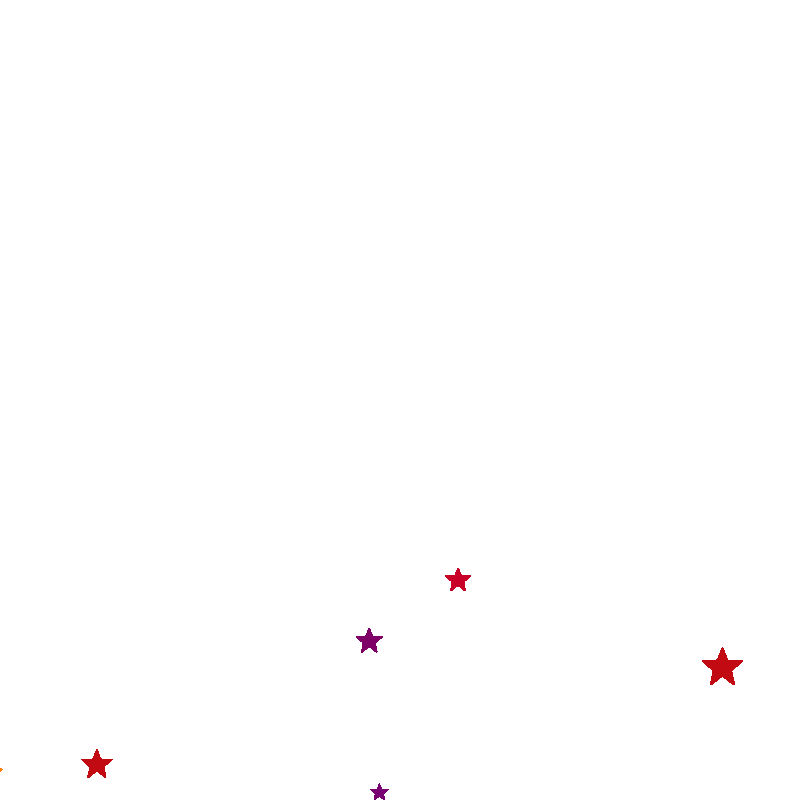 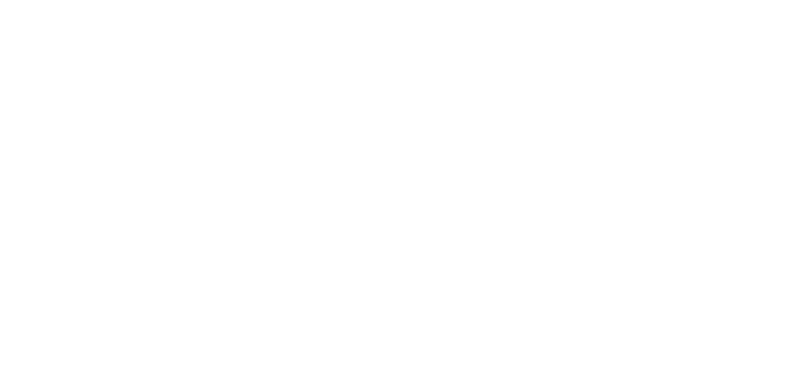 ÇOCUKLAR ÜZERINDE TEKNOLOJININ OLUMLU ETKILERI

Teknoloji, çocuklara özellikle bilgi edinme ve eğitimde büyük yararlar sağlamaktadır.
Çocuklar, internet üzerindeki sosyal medyalar aracılığıyla kendilerine yeni arkadaşlar edinmekte ve değişik ülkelerden kişileri tanımaktadır.
Teknoloji, çocukları yaratıcılığını da geliştirmektedir. Gördüklerinden veya okuduklarından etkilenen bilgi edinen çocuklar, kendileri de bir şeyler yapmak istemektedirler.
Teknoloji, çocukların bilgiye erişmelerinde büyük kolaylık ve pratiklik sağlamaktadır.
Teknoloji ile çocuklar kendilerine uygun farklı öğrenme seçenekleri belirleyebilmektedirler.
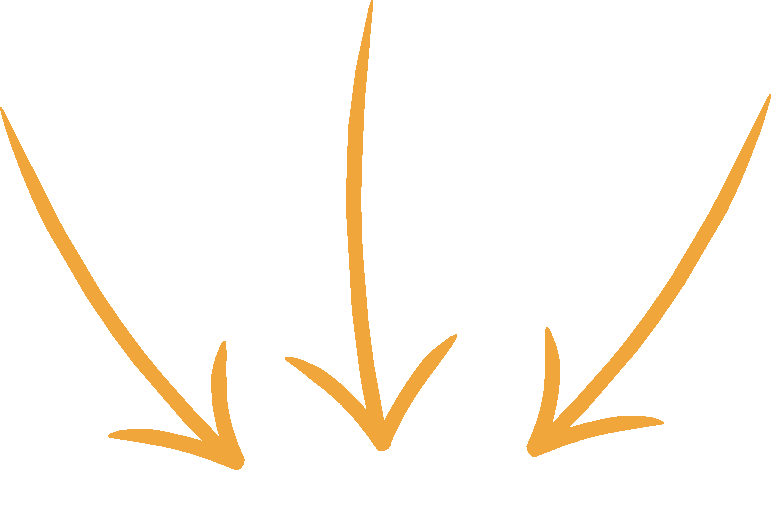 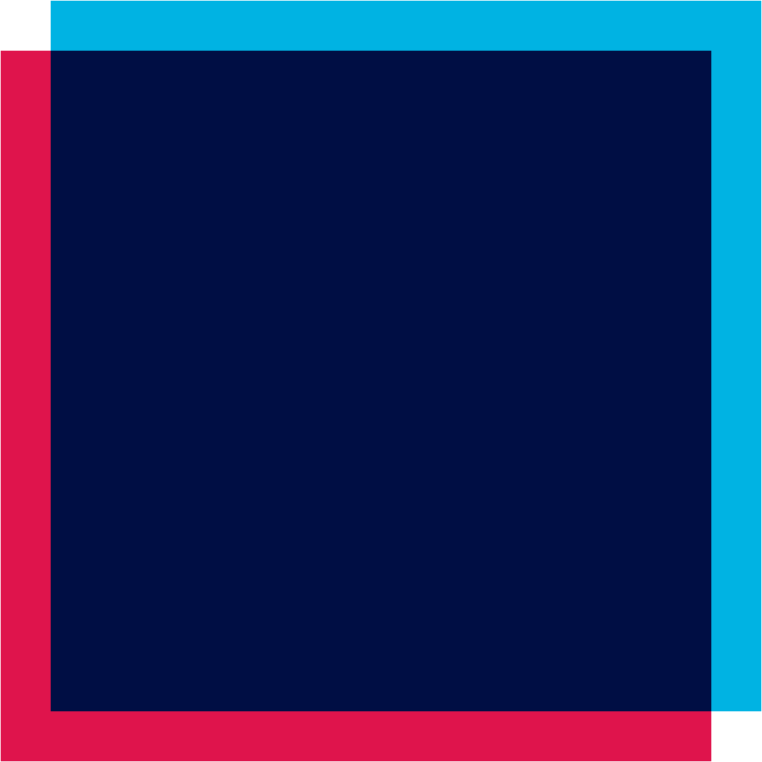 ·ÇOCUKLAR ÜZERINDE TEKNOLOJININ OLUMSUZ ETKILERI

GELENEKSEL GELIŞIM GIDIŞATI SEKTEYE UĞRAYABILMEKTEDIR.
Temel gelişim deneyimlerinin yerini alabilmektedir.
Uygunsuz ve zararlı içeriklere maruz kalabilmektedirler.
Kişisel temizlikte eksikliklere neden olabilmektedir.
Siber zorbalığa maruz kalabilmektedirler.
Gündelik yaşamı ve sorumlulukları aksatacak şekilde kullanılmasına yol açmaktadır.
Zaman yönetimi becerilerinde yetersizliklerin oluşmasına sebep olmaktadır.
Aşırı kullanımı bağımlılığa yol açmaktadır.
Ayrıca, fiziksel, sosyal, psikolojik ve zihinsel gelişimi olumsuz etkileyebilmektedir.
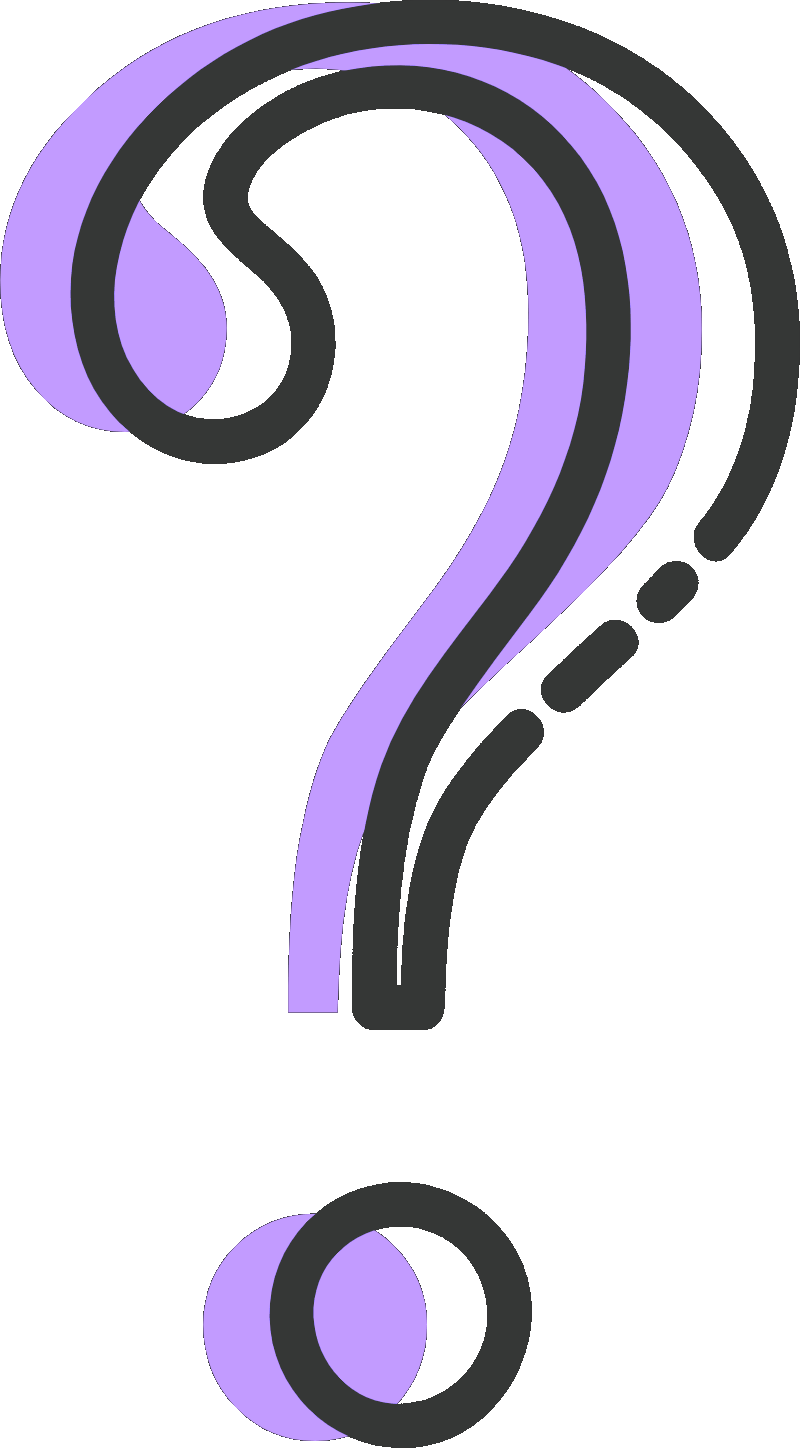 ÇOCUKLAR TEKNOLOJI BAŞINDA NE KADAR VAKIT GEÇIRMELIDIR?
Türkiye Pedagoji Derneği, bir gün içinde tablet, telefon ve televizyon dahil olmak üzere çocukların ekran başında geçirmeleri gereken azami süreleri şöyle belirlemiştir:

0-3 yaş: Ekrandan olabildiğince uzak tutulmalıdır.
3-6 yaş: Günlük toplam süre en fazla 20-30 dakikadır.
6-9 yaş: Günlük toplam süre en fazla 40-50 dakikadır.
9-12 yaş: Günlük toplam süre en fazla 120 dakikadır.
12 yaş üzeri: Günlük toplam süre 120 dakikayı geçmemelidir.
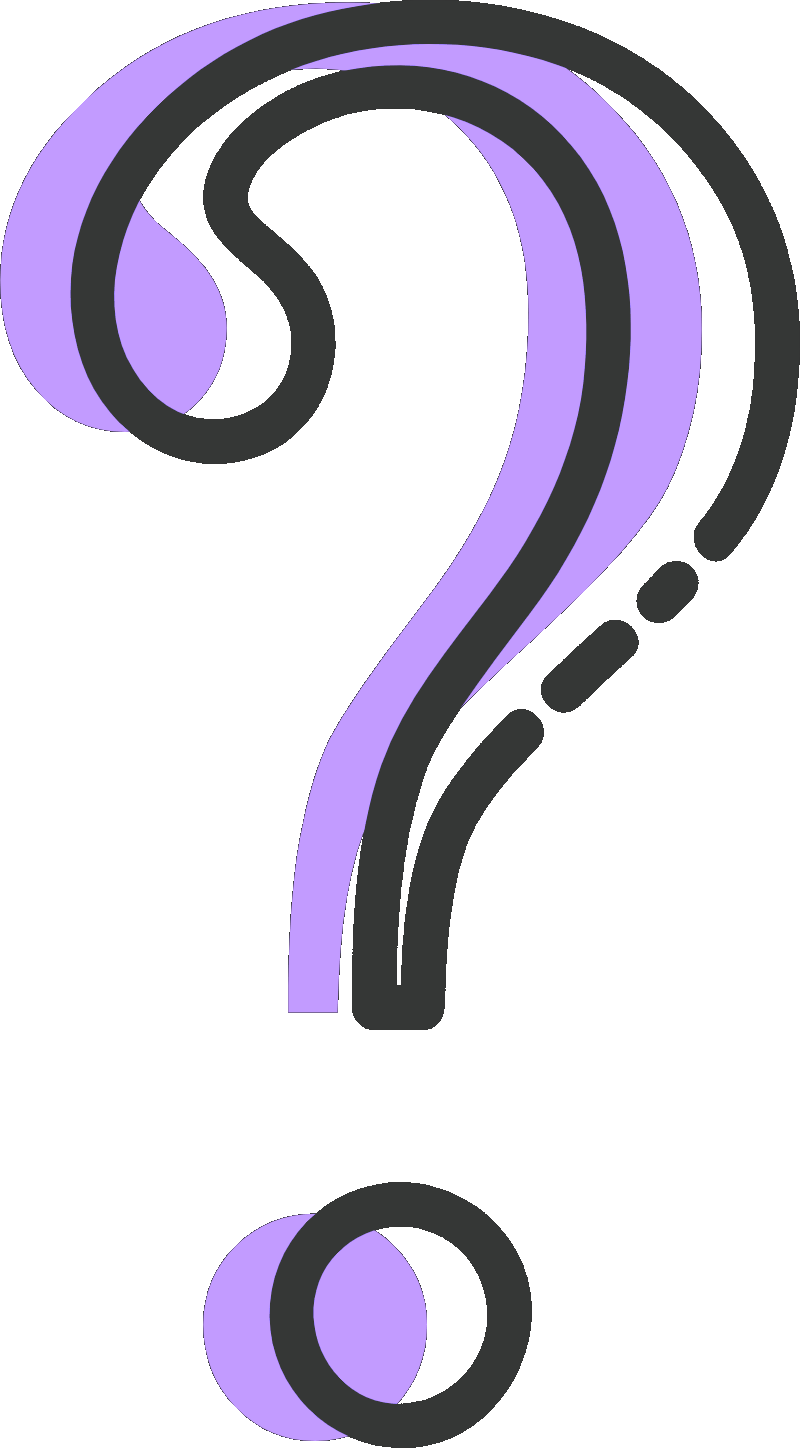 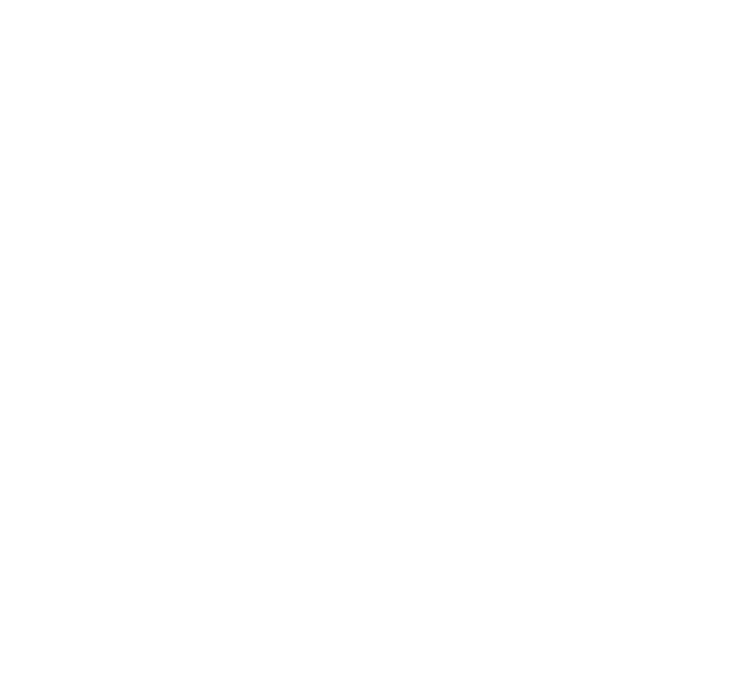 NELER YAPILMALI?
BU YAŞLARDA TELEFON, BILGISAYAR, TABLET GIBI TEKNOLOJIK CIHAZLARIN ÇOCUKLARIN ODASINDA OLMASI SAKINCALIDIR. BU NEDENLE INTERNETIN EVIN ORTAK KULLANIM ALANLARINDA VE AILE KONTROLÜNDE KULLANILMASINI SAĞLAYIN.
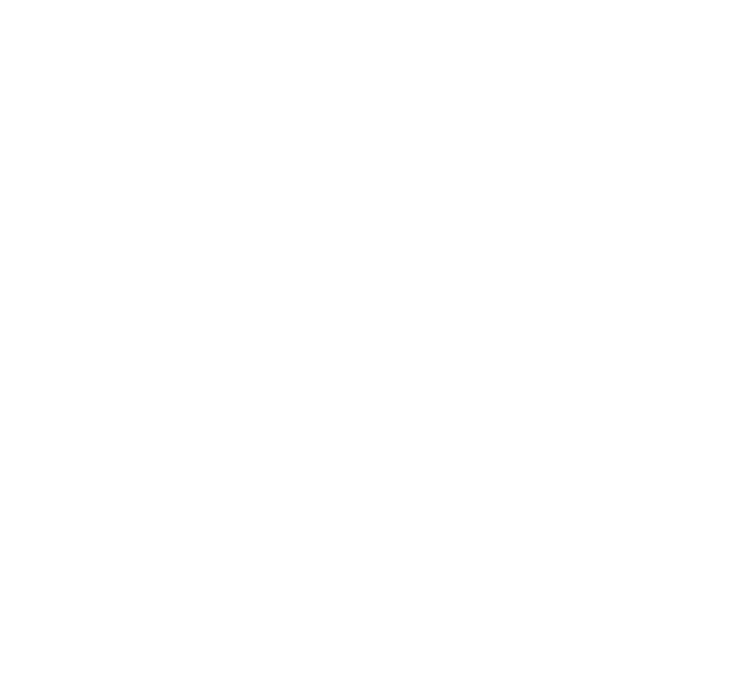 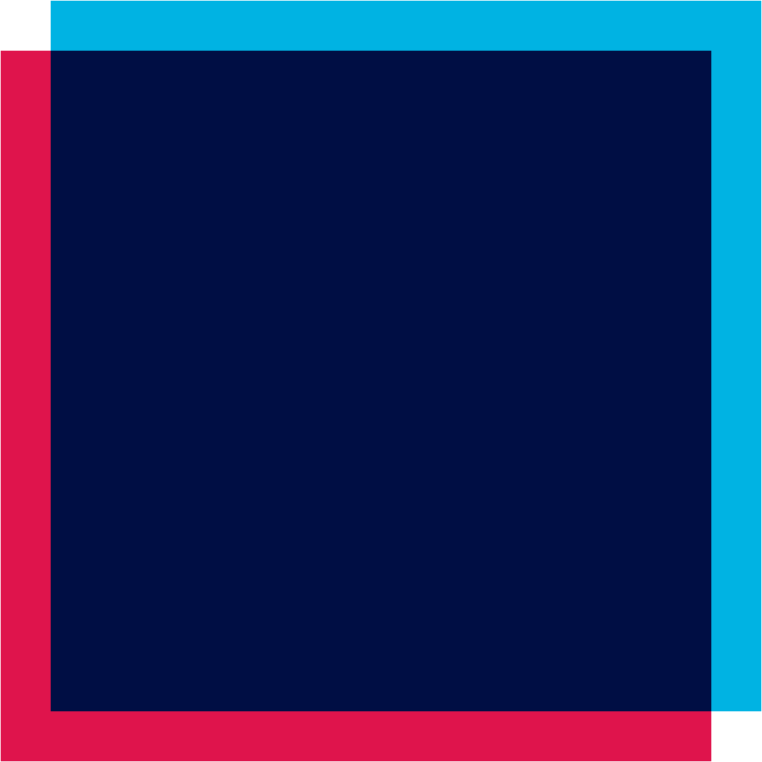 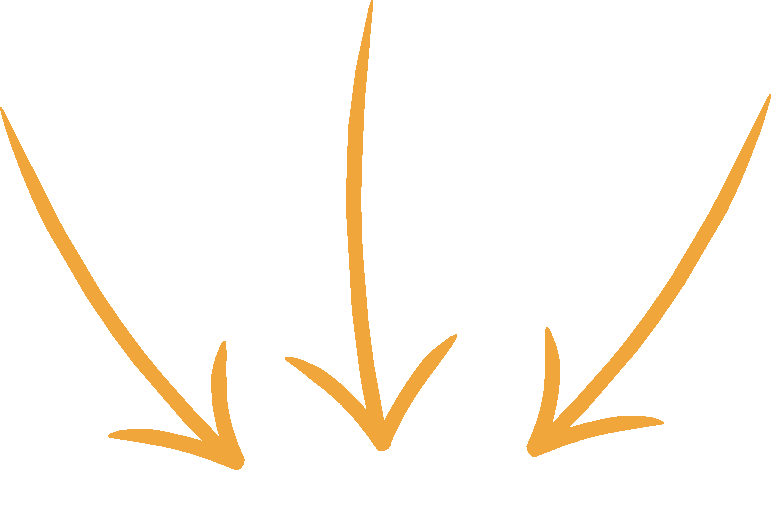 ÇOCUKLAR ÖZELLIKLE BU DÖNEMDE SINIR KOYMA VE SORUMLULUK ALMAYI ÖĞRENMELIDIR. EVE GELME SAATI, DERS ÇALIŞMA SÜRESI, OYUN OYNAMA SÜRESI, UYKU SAATI, SAĞLIKLI BESLENME, HIJYEN GIBI KONULARDA ÇOCUKLARIN SINIRLARINI BILMESINI VE EVIN KURALLARINA UYMASINI SAĞLAYIN. ODASINI TOPLAMASI, ÖDEVLERINI VE PROJELERINI ZAMANINDA BITIRMESI GIBI KONULARDA SORUMLULUKLARI ALMASI VE BUNLARI SÜRDÜRMESINI SAĞLAYIN.
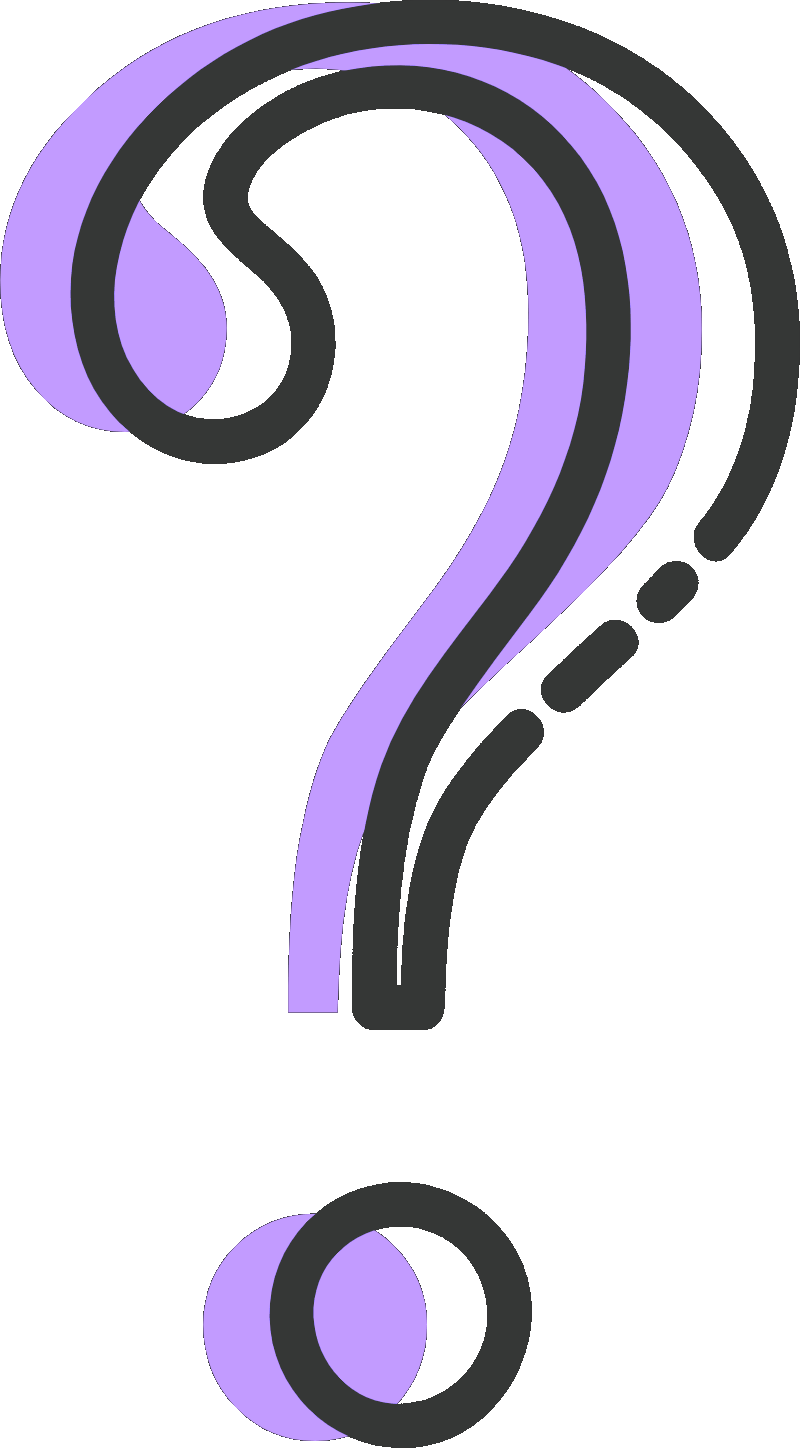 Çocukların arkadaşlarıyla sadece internette değil yüz yüze iletişim kurabilecekleri ve paylaşım yapabilecekleri ortamlarda da buluşmasını sağlayın. Yüz yüzeyken oyunlarının daha heyecanlı, sohbetlerinin daha neşeli olduğunu göreceklerdir. 
Çocuklara hareket etmenin beden sağlığı için önemli olduğunu öğretin.
Hareket etmeyi sevmeleri, onları internete esir etmeyecek etkenlerden biridir. Onlara hareket etmeyi öğretin. Hareketli oyun ve etkinlikleri hayatlarının bir parçası hâline getirmelerine fırsat verin.
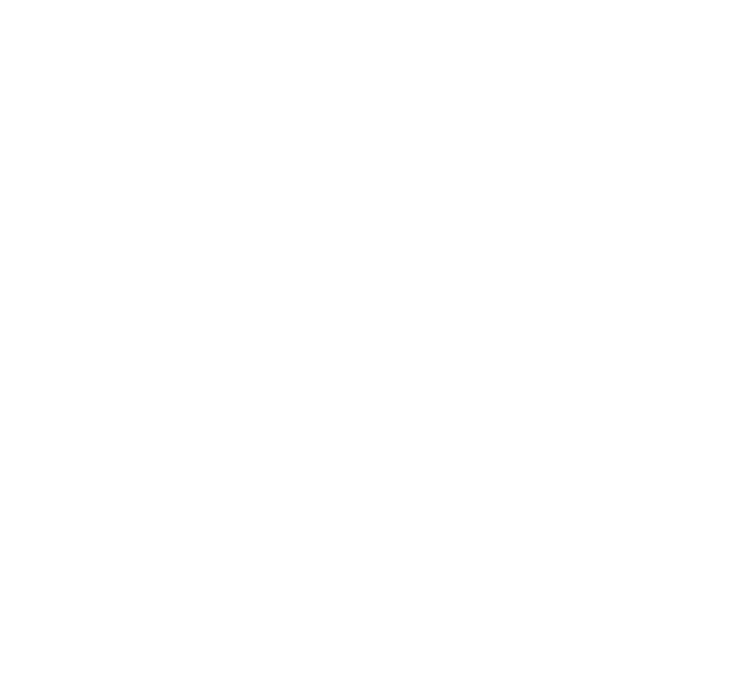 İNTERNET VE CEP TELEFONUNUN BOŞ ZAMAN GEÇIRME AKTIVITESI OLMADIĞINI ANLATIN. AILESIYLE, ARKADAŞLARIYLA YA DA KENDISI ILE BAŞ BAŞA KALIP INTERNET DIŞINDA DA BIR HAYATIN VAR OLABILECEĞINI HISSETMESINI SAĞLAYIN

KITAP OKUMASINI VE SIZE ANLATMASINI SAĞLAYIN, OKUDUĞU KITAPLAR ILE ILGILI SOHBET EDIN.
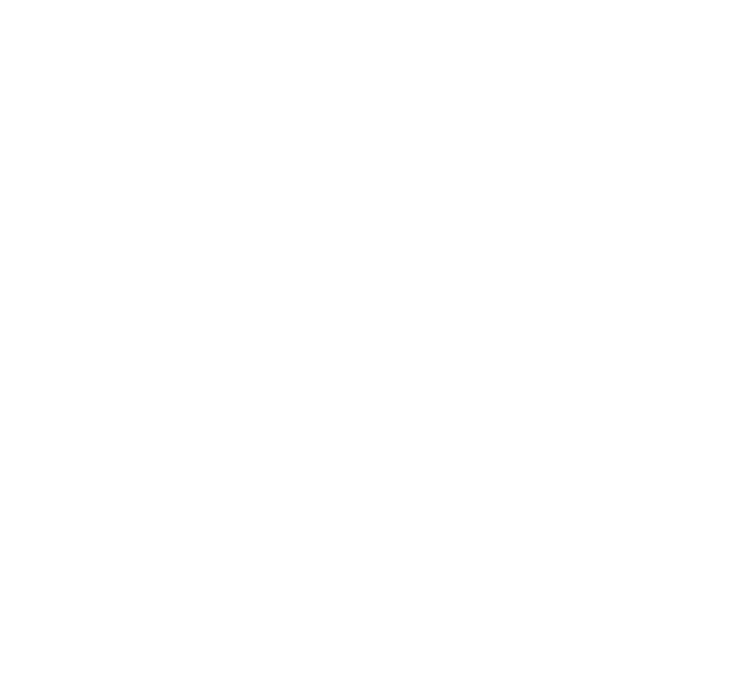 NELER YAPILMALI?
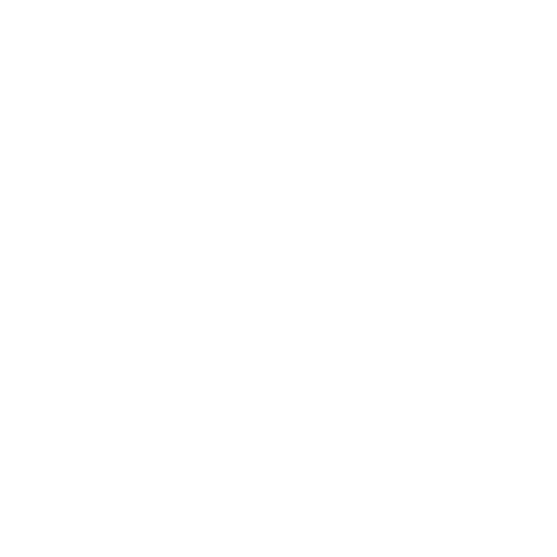 AKILLI TELEFON/TABLET VS. GIBI ALETLERI ÇOCUKLARI TESELLI ETMEK, SUSTURMAK IÇIN ASLA KULLANMAYIN.

ÇOCUKLARIN KONTROLSÜZ VE UZUN SÜRE INTERNET KULLANMASINA IZIN VERMEYIN.

YEMEK VE ÇAY SAATLERINDE BILGISAYAR BAŞINDAKI ÇOCUĞA SERVIS YAPMAYIN, SIZE KATILMASINI SAĞLAYIN.
EBEVEYNLERIN INTERNETI ETKIN VE YARARLI BIR ŞEKILDE KULLANARAK ÇOCUKLARINA MODEL OLMALARI SAĞLANMALIDIR.

EBEVEYNLERIN BU DÖNEMDE ÇOCUKLARININ EKRAN SAATLERINI DÜZENLENMESI DE ÇOK ÖNEMLIDIR.
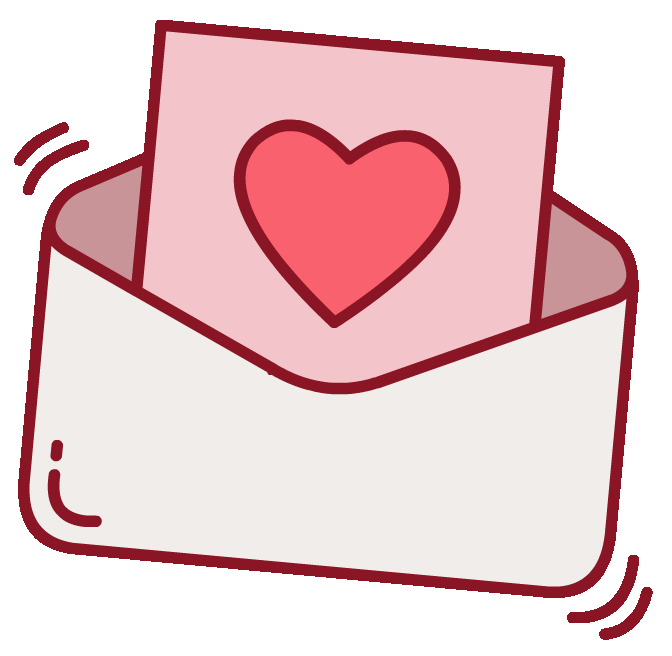 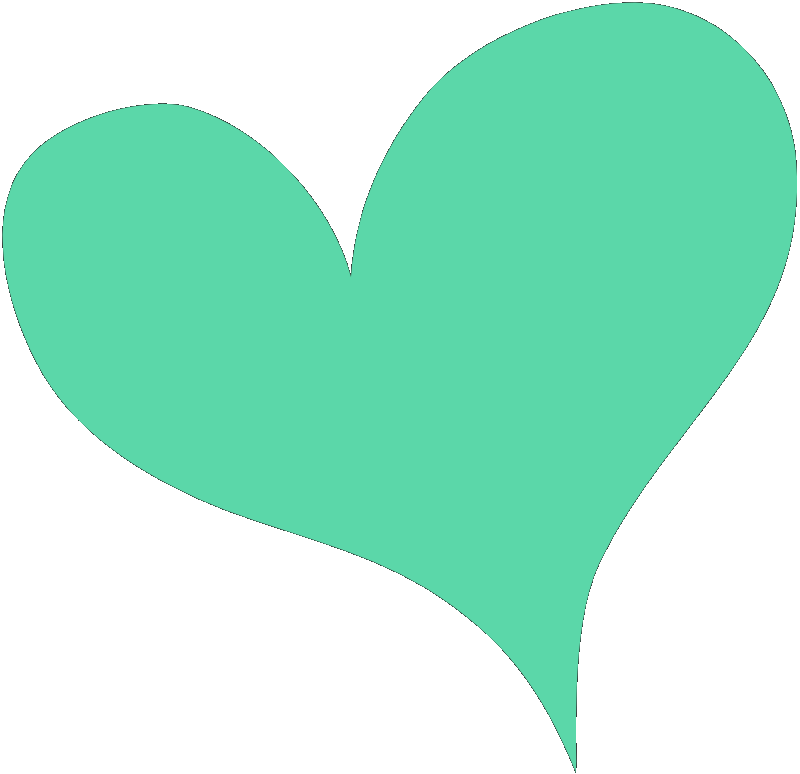 DAHA ÖNCE VAKIT BULUP YAPILAMAYAN EV IÇI AKTIVITELER VEYA PLANLAYIP HAYATA GEÇIRILEMEYEN IŞLER BU SÜREÇTE PLANLANARAK HAYATA GEÇIRILEBILIR. AİLECEK OYUN, SPOR VE KİTAP OKUMA VB. ETKİNLİKLER YAPILABİLİR.
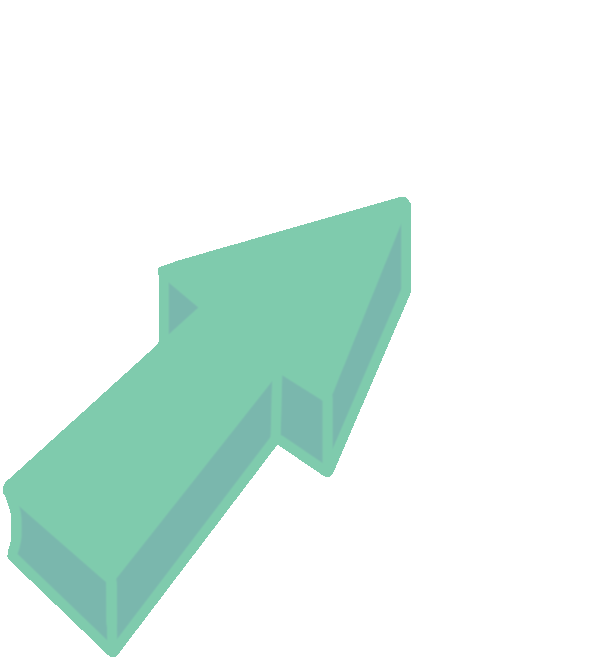 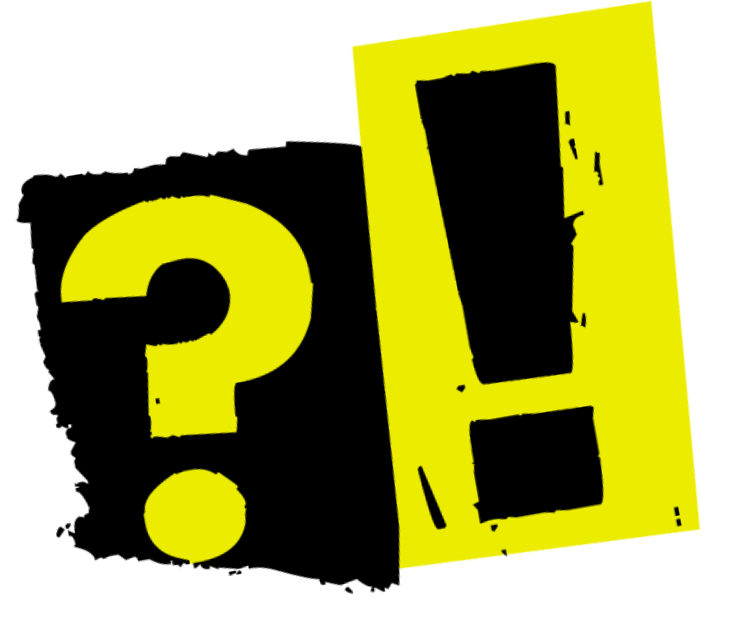 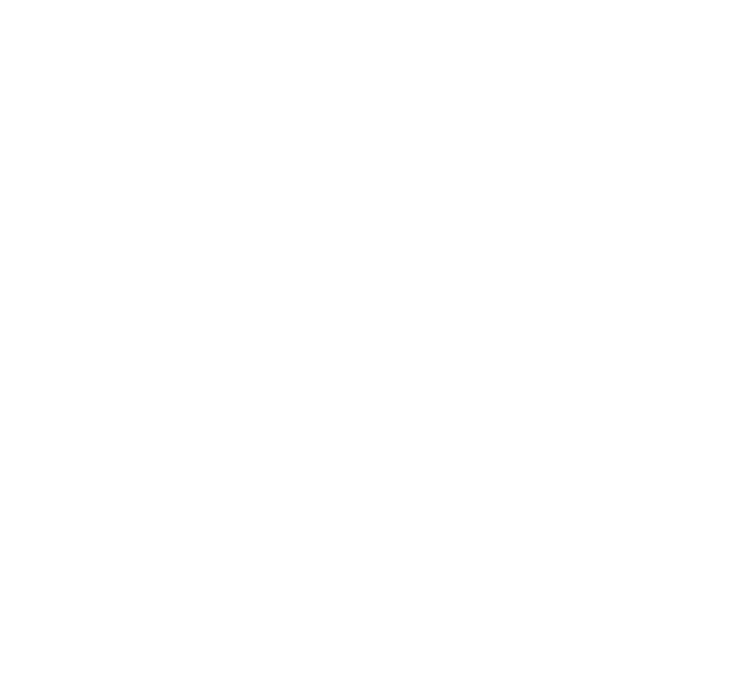 BILGISAYARLARINIZDA GÜVENLI INTERNET UYGULAMALARININ OLMASINA ÖZEN GÖSTERIN.

ÇOCUĞUNUZUN BILGISAYAR KULLANIMINI KONTROL EDIN VE SANAL ORTAMDAKI ARKADAŞLARINI TANIYIN.

HAFTALIK INTERNET KULLANIMI ÇIZELGELERI HAZIRLAYIP, UYULMASINI SAĞLAYIN.
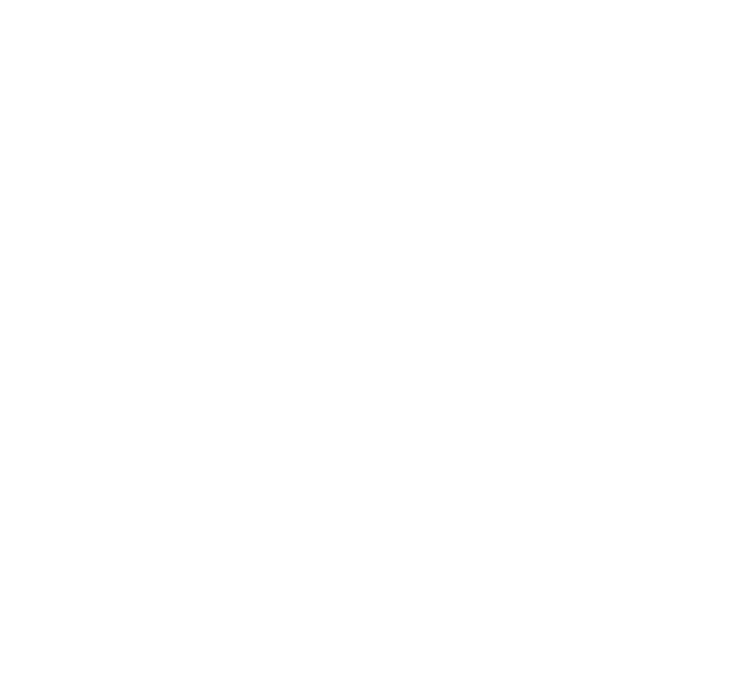 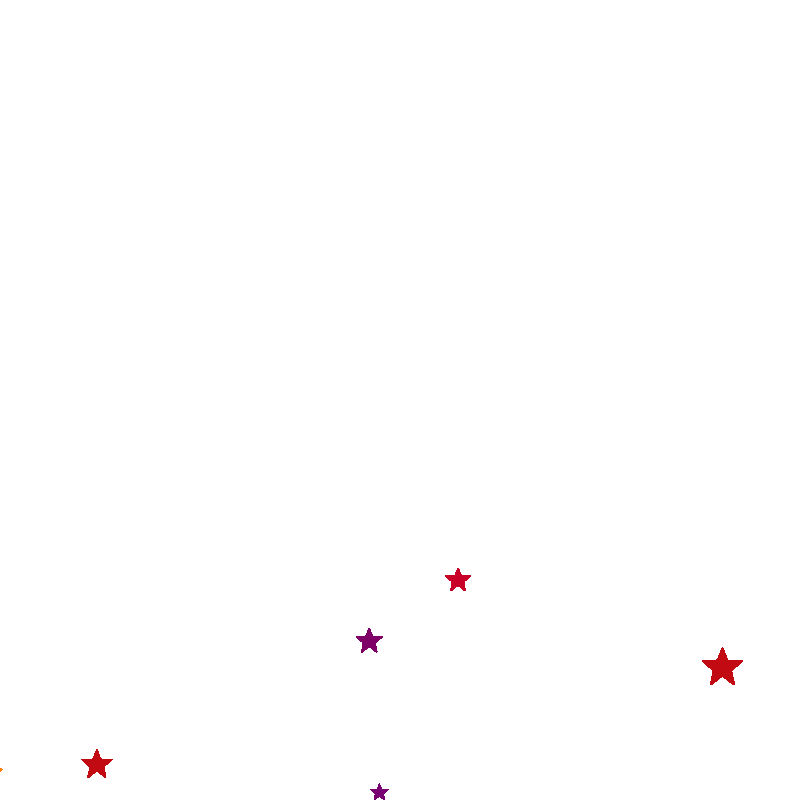 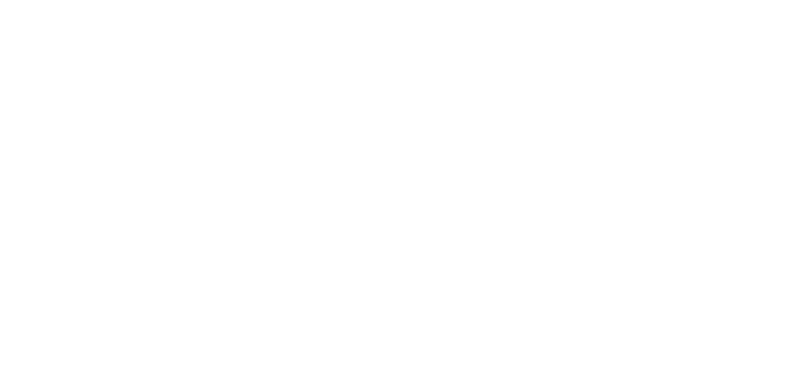 ÇOCUKLARIN GÜNLÜK BILGISAYAR, TELEVIZYON, PLAYSTATION VB. TEKNOLOJI ALETLERINI KULLANMA SÜRELERI SINIRLANDIRILMALIDIR.

ÇOCUKLAR TEKNOLOJIK ALETLERI KULLANIRKEN BU KONUDA DOĞRU VE DETAYLI BIR ŞEKILDE BILGILENDIRILMELIDIR.TEKNOLOJININ ZARARLARI ÇOCUKLARA AÇIKLANMALIDIR.
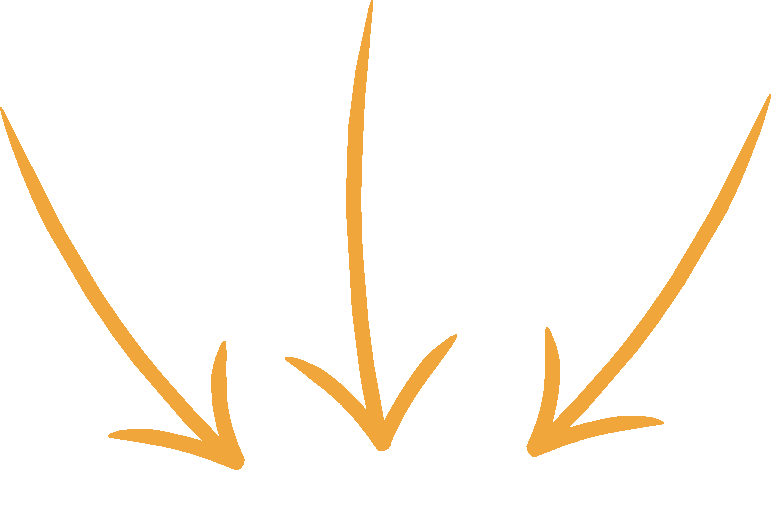 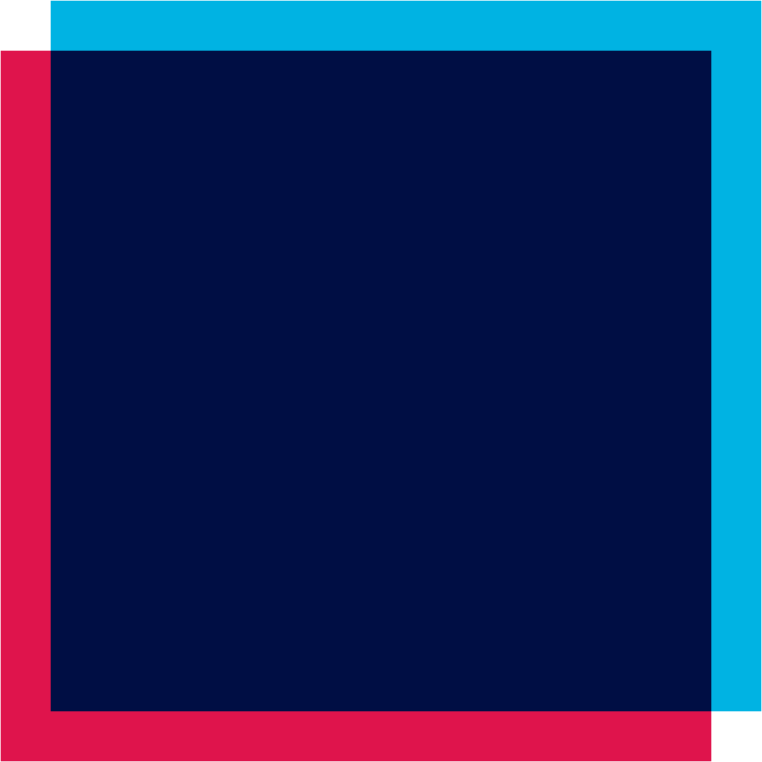 İNTERNET ORTAMLARINA AKTARILAN BILGILERIN ÇOK ÇABUK KOPYALANABILDIĞINI BU YÜZDEN KIŞISEL VE AILEVI ÖZEL BILGILERINIZI INTERNET ORTAMINDA PAYLAŞILMAMASI GEREKTIĞINI ANLATIN. KARŞILAŞTIKLARI HERHANGI BIR TEHLIKE, SIBER ZORBALIK DURUMUNDA SIZDEN MUTLAKA DESTEK ALMALARI GEREKTIĞI BILGISINI ONLARLA PAYLAŞIN.
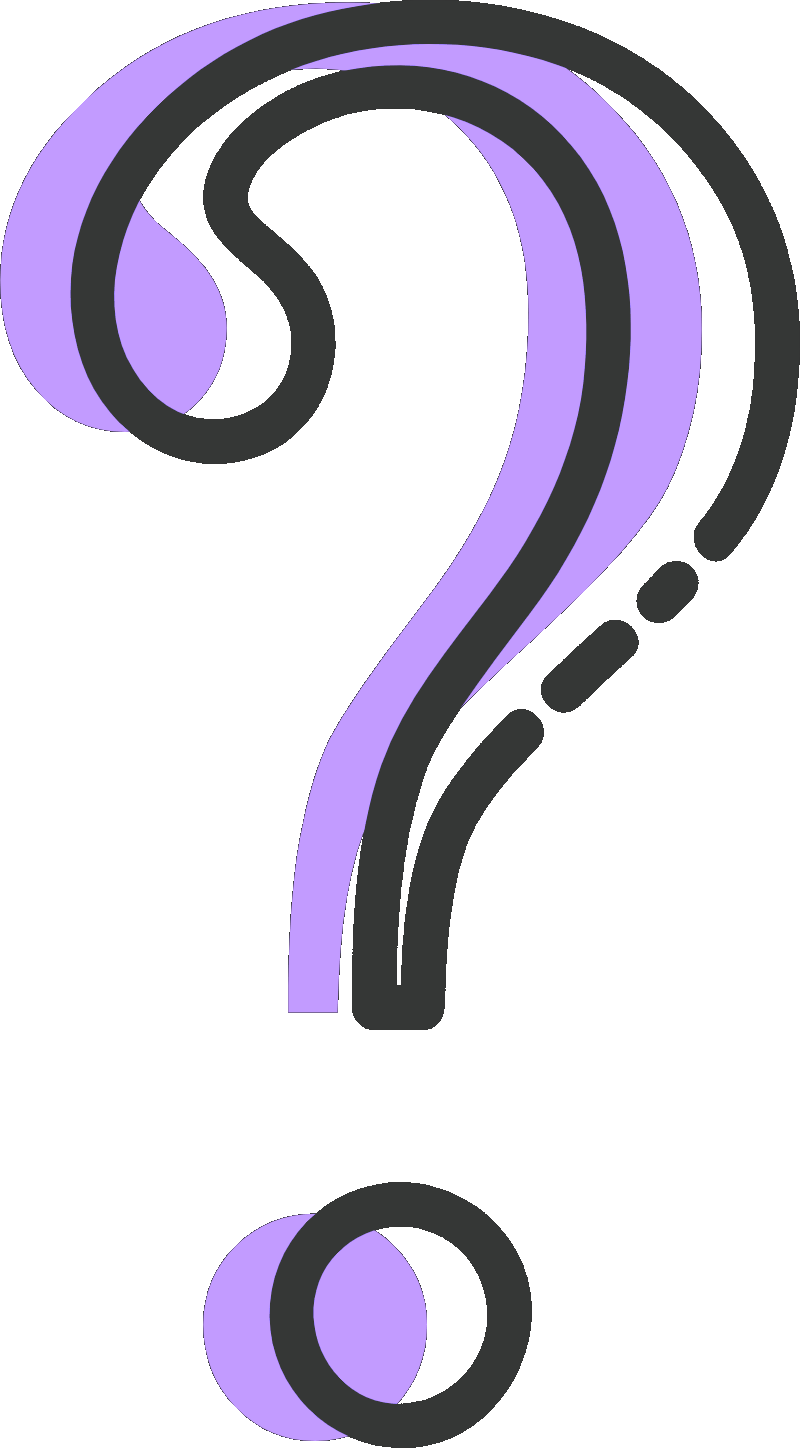 Çocukların arkadaşlarıyla sadece internette değil yüz yüze iletişim kurabilecekleri ve paylaşım yapabilecekleri ortamlarda da buluşmasını sağlayın. Yüz yüzeyken oyunlarının daha heyecanlı, sohbetlerinin daha neşeli olduğunu göreceklerdir. 
Çocuklara hareket etmenin beden sağlığı için önemli olduğunu öğretin.
Hareket etmeyi sevmeleri, onları internete esir etmeyecek etkenlerden biridir. Onlara hareket etmeyi öğretin. Hareketli oyun ve etkinlikleri hayatlarının bir parçası hâline getirmelerine fırsat verin.
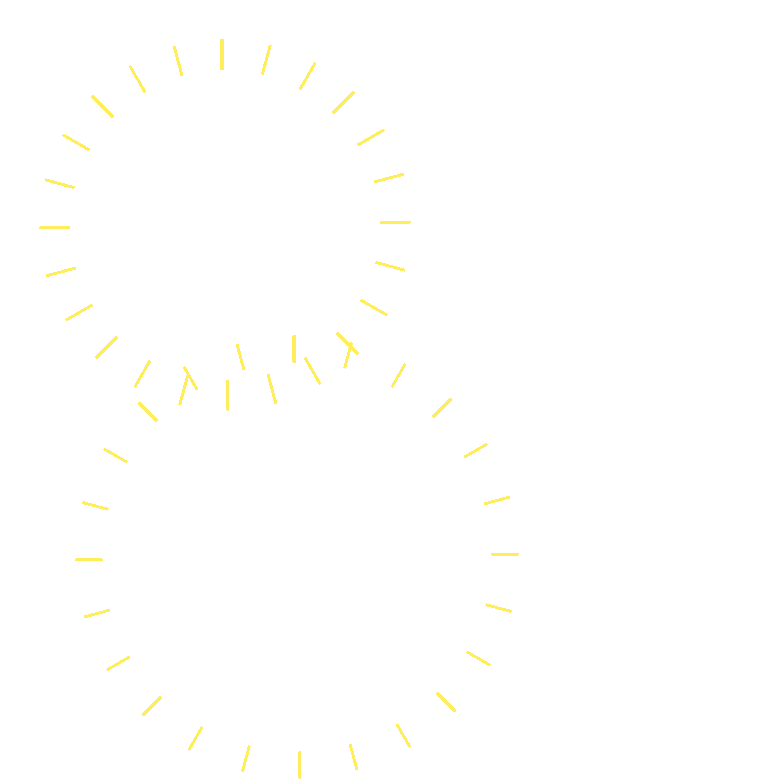 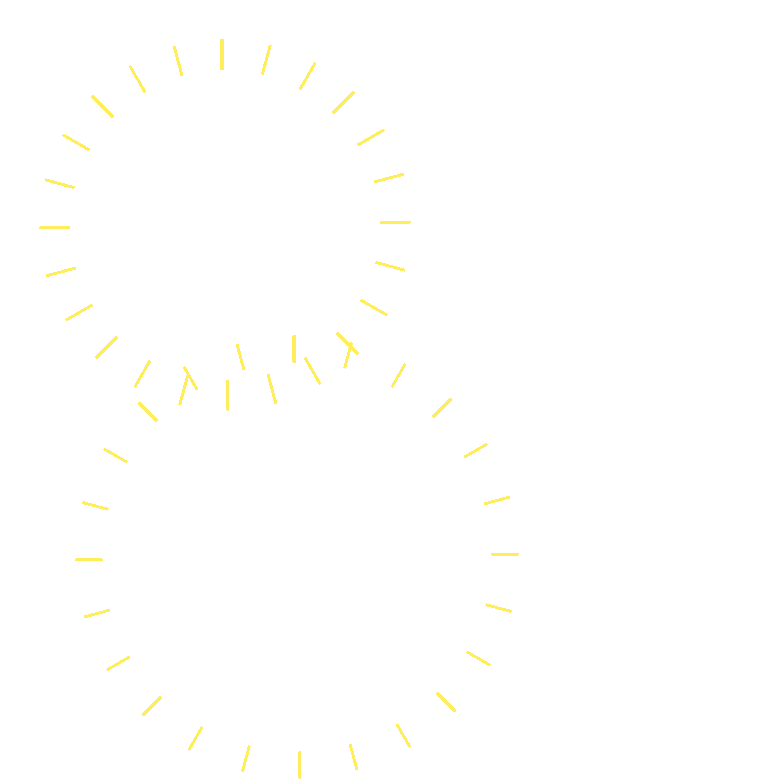 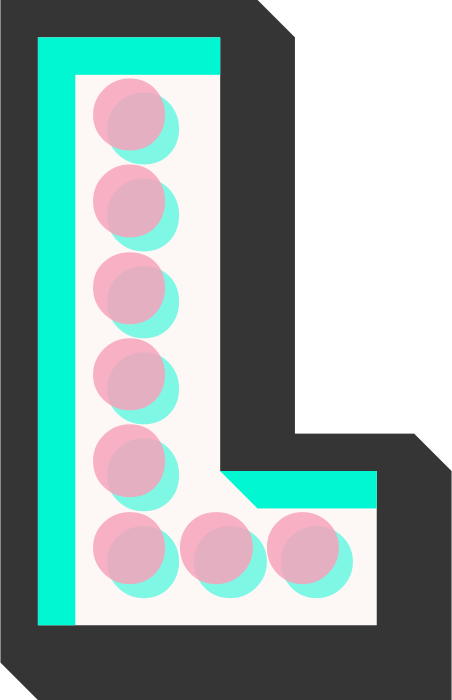 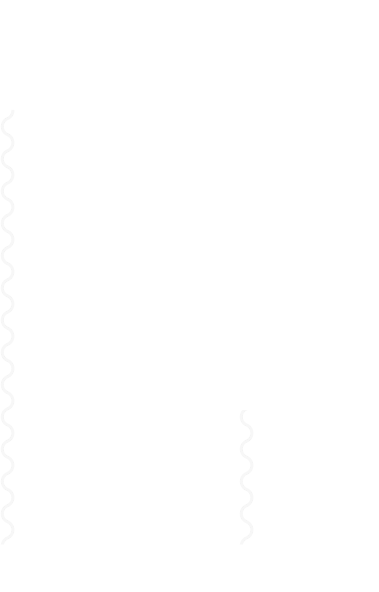 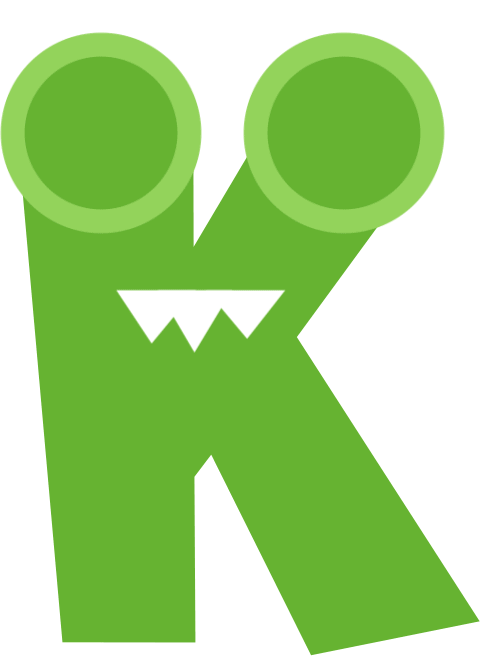 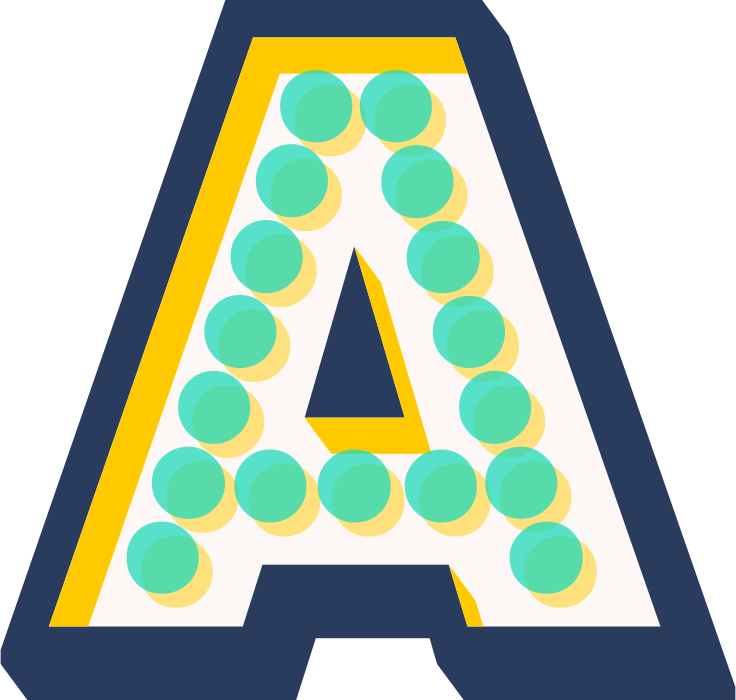 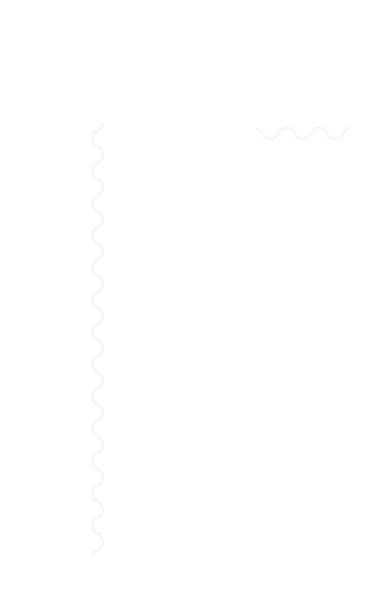 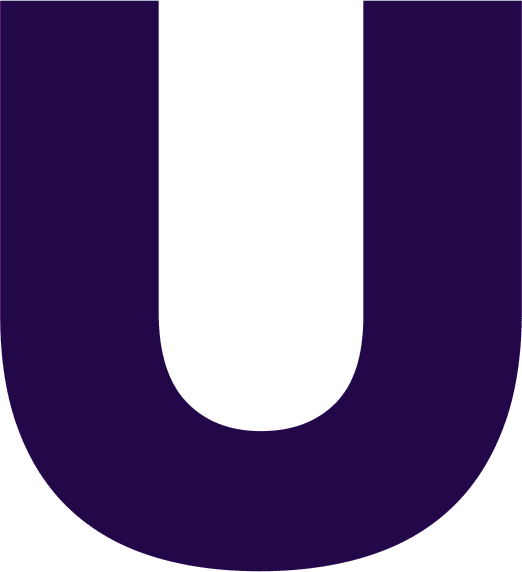 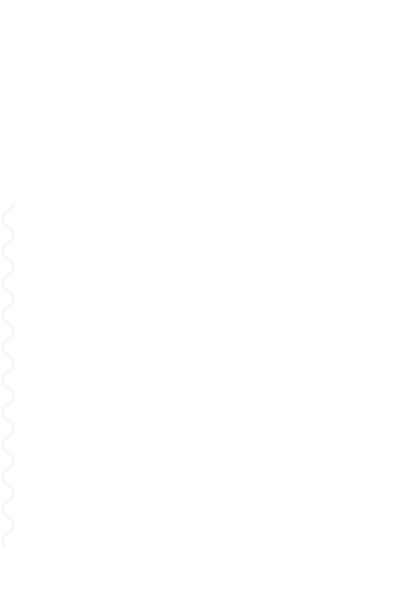 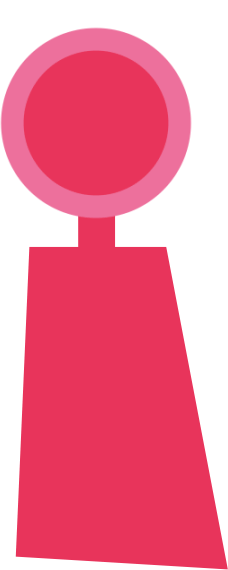 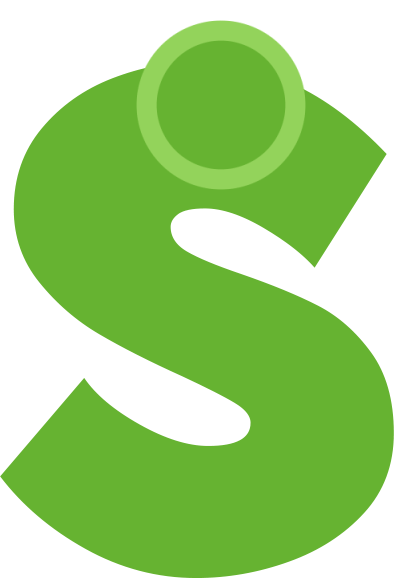 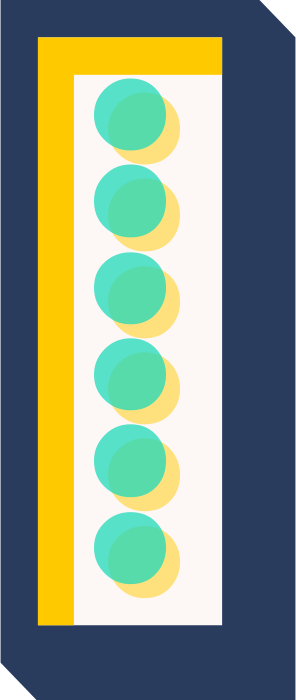 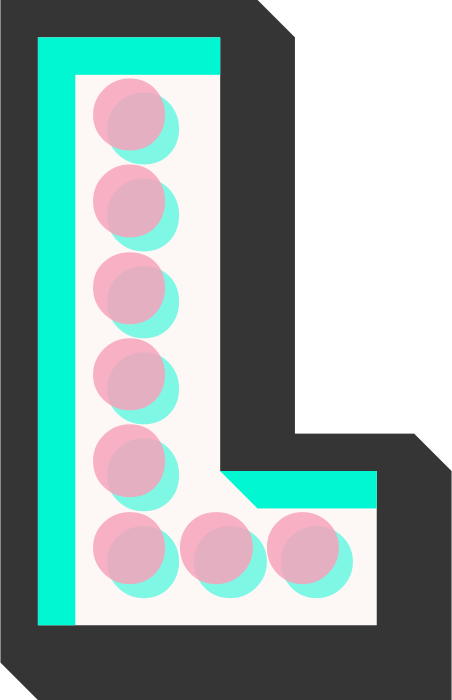 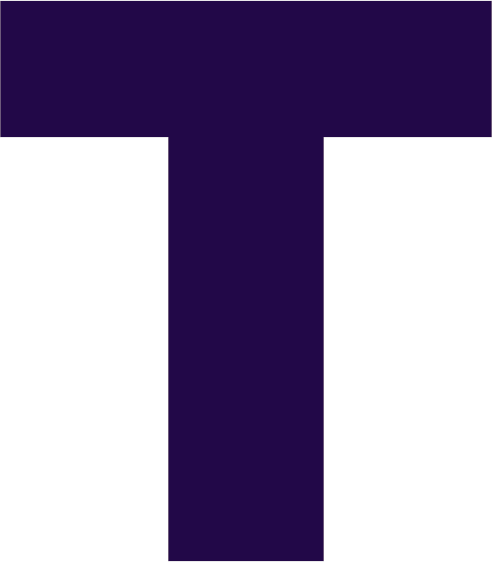 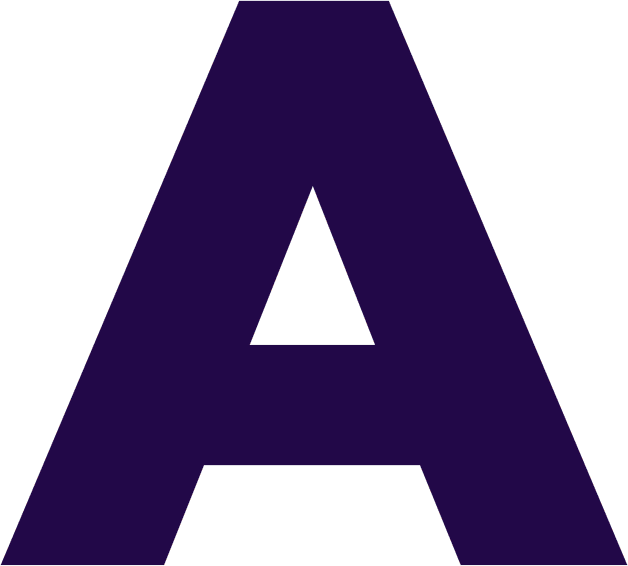 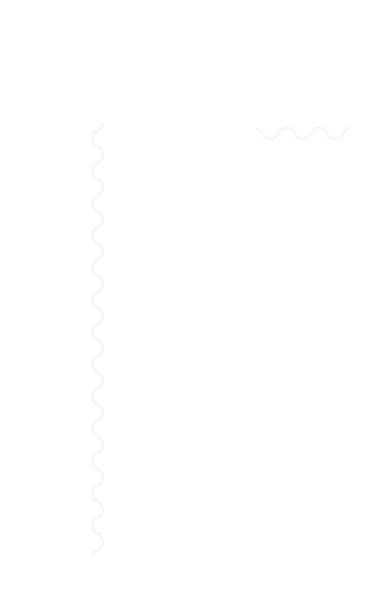 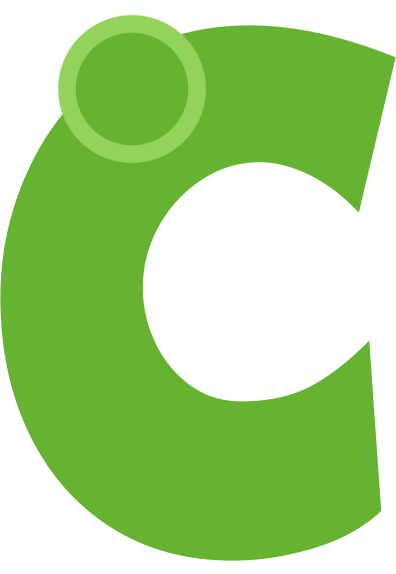 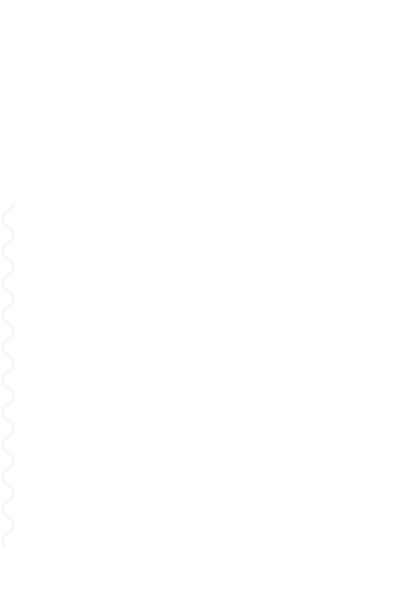 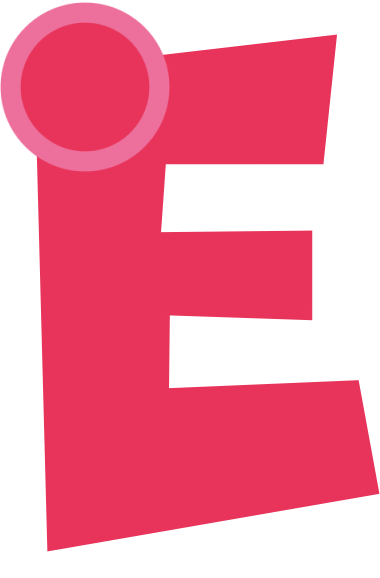 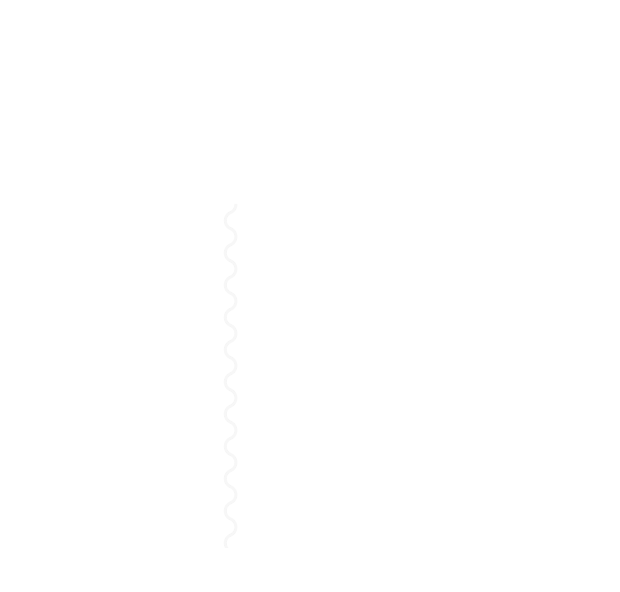 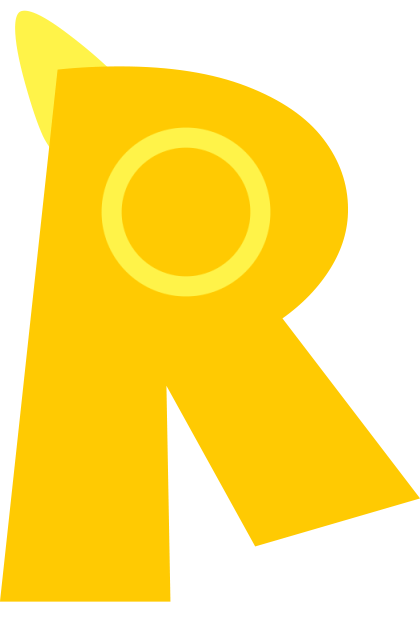 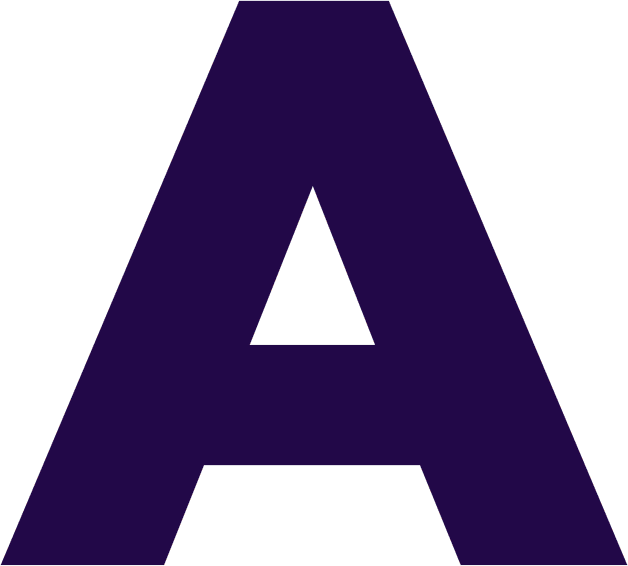 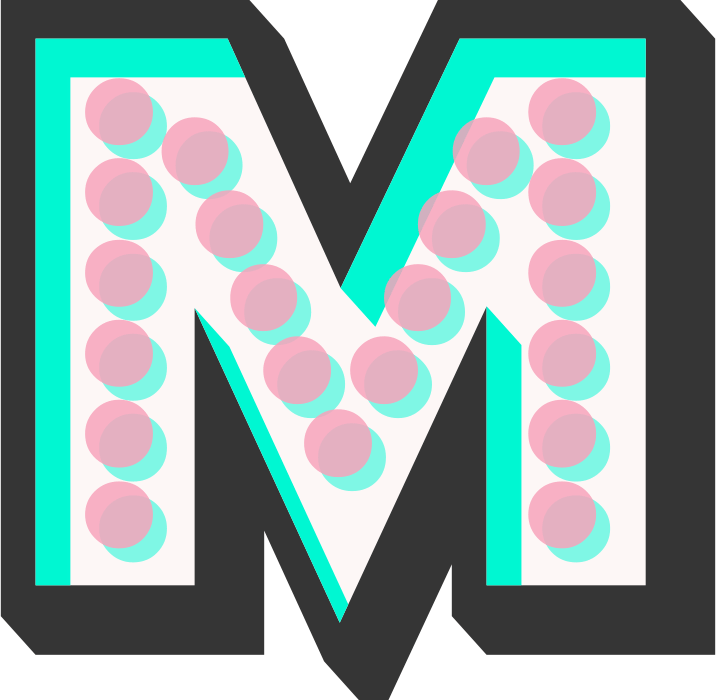